РАЗДЕЛ  5 «Сведения о ценных бумагах и участии в коммерческих организациях и фондах»
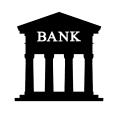 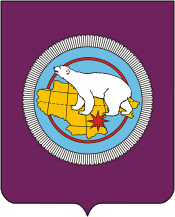 Кредит > 500 000 рублей
Указываются сведения об имеющихся ценных бумагах, долях участия в уставных капиталах коммерческих организаций и фондах
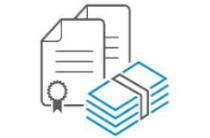 РАЗДЕЛ  7 «Сведения о недвижимом имуществе, транспортных средствах и ценных бумагах, отчужденных в течение отчетного периода в результате безвозмездной сделки»
Управление по профилактике коррупционных 
и иных правонарушений  
Чукотского автономного округа
Ценные бумаги, переданные в доверительное      управление, также подлежат отражению
НЕОБХОДИМО  заполнить, если                                                   в 2021 году Вами было отчуждено имущество в результате безвозмездной сделки, к примеру, если Вы «подарили» гараж
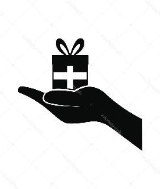 ОБРАЗЕЦ заполнения: Подраздела 5.1. Акции и иное участие в коммерческих организациях и фондах
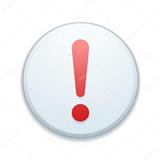 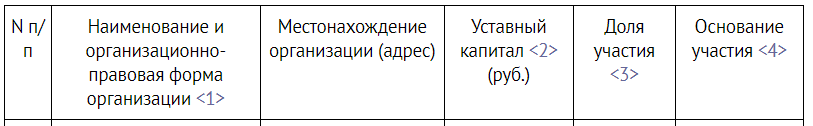 ВАЖНО 
1 АПРЕЛЯ 2022 года - последний день для представления сведений о доходах. 

1 мая 2022 года - последний день для представления уточненных сведений о доходах.

Непредставление или представление заведомо ложных сведений о доходах, расходах, об имуществе и обязательствах имущественного характера влечет ответственность в соответствии с законодательством Российской Федерации.
(п. 14 ст. 7.2  Закона Чукотского автономного округа от 16.04.2009 № 34-ОЗ «О профилактике коррупции в Чукотском автономном округе»

Консультации по вопросам заполнения справок  можно получить в Управление по профилактике коррупционных и иных правонарушений Чукотского автономного округа по телефонам: 

                  8(42722) 6-90-03
                     8(42722) 6-90-82
ПАМЯТКА
по заполнению  справки о доходах, расходах, об имуществе и обязательствах имущественного характера за 2021 год
ОБРАЗЕЦ заполнения: Подраздела 5.2. 
Иные ценные бумаги
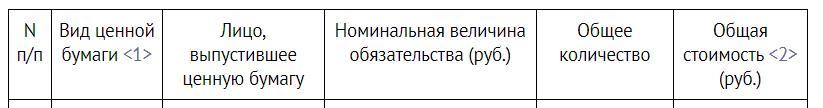 РАЗДЕЛ  6 «Сведения Об обязательствах имущественного характера»
НЕОБХОДИМО  заполнить,                                                   если есть имущество в пользовании (а не в собственности) или объект не введен в эксплуатацию
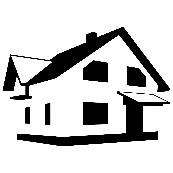 А также если Вы (или супруг (а)) кому-либо  должны или Вам (супруге/супругу) кто-либо должен. и сумма долга составляет 500 000 рублей и более
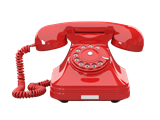 г. Анадырь 2022 г.
РАЗДЕЛ  2 «Сведения о расходах» НЕОБХОДИМО  заполнить В ТОМ СЛУЧАЕ, если расходы по сделкам превысили совместный доход супругов за 
3 предшествующие года
Шаг  1  Скачать приложение СПО 
«Справки БК» (актуальная версия 2.5.0.)
http://www.kremlin.ru/structure/additional/12
ОБРАЗЕЦ  заполнения: Подраздел 3.4 
«Утилитарные цифровые права»
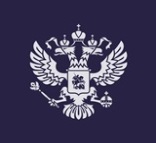 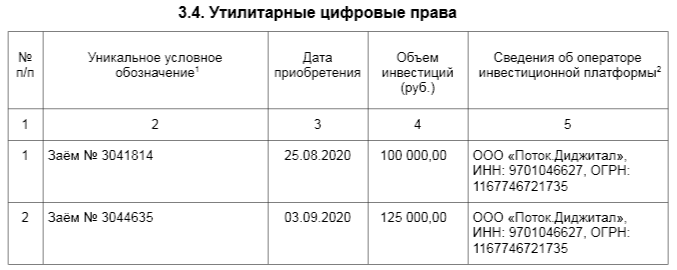 Стоимость           Сумма доходов
  объекта
Шаг  2  Ознакомиться с методическими рекомендациями

https://mintrud.gov.ru/ministry/programms/anticorruption/9/5
(раздел «Декларационная кампания 2022»)

Шаг  3  Подготовить правоустанавливающие документы и иные подтверждающие документы

Для заполнения РАЗДЕЛА 1 
«Сведения о доходах» НЕОБХОДИМО  собрать сведения о доходах с места работы, фонде социального страхования, пенсионном фонде, в банке и иных организациях
  
справка 2-НДФЛ                                        Органы социальной
 с места работы                 ФСС                 защиты населения
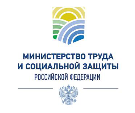 -2019
-2020
-2021
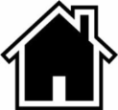 РАЗДЕЛ 3  «Сведения об имуществе»
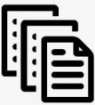 ОБРАЗЕЦ  заполнения: Подраздела 3.5 
«Цифровая валюта»
Для заполнения Подраздела 3.1  «Недвижимое имущество» НЕОБХОДИМО  обратиться в Росреестр для получения выписки о зарегистрированных объектах недвижимости
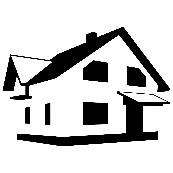 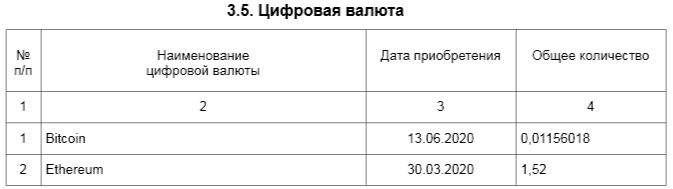 Для заполнения Подраздела 3.2 «Транспортные средства» НЕОБХОДИМО  обратиться:
- ГИМС МЧС России по Чукотскому автономному округу (маломерные суда)
- Инспекцию гостехнадзора Департамента сельского хозяйства и продовольствия Чукотского автономного округа (вездеходные транспортные средства, внедорожные мототранспортные средства) 
- МРЭО ГИБДД Чукотского автономного округа по месту жительства (транспортные средства)
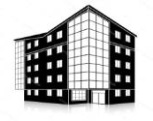 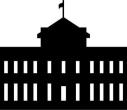 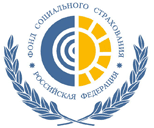 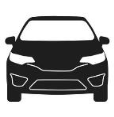 Для заполнения РАЗДЕЛА  4 
«Сведения о счетах в банках»
ФНС                       БАНК                       ПФР
НЕОБХОДИМО  запросить в каждом банке, клиентом которого Вы являетесь, справку о наличии счетов и остатке на них денежных средств на 31.12.2021
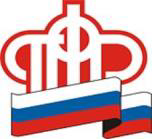 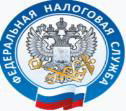 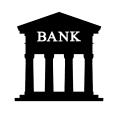 В разделе 4 
указываются сведения о действующих счетах, открытых в банках на 31.12.2021
ОБРАЗЕЦ  заполнения: Подраздела 3.3 «Цифровые финансовые активы, цифровые права, включающие одновременно цифровые финансовые активы и иные цифровые права»
В данном разделе НЕОБХОДИМО  указать доходы полученные: 
по основному месту работы; от педагогической и научной деятельности; процент от вкладов в банках и иных кредитных организациях; от ценных бумаг и долей участия в коммерческих организациях; социальные выплаты; 
иные доходы (п.п. 41-59 Методических рекомендаций) 

Также НЕ ЗАБУДЬТЕ  указать доходы от продажи недвижимого имущества, транспортных средств, сельскохозяйственной техники, прицепов к  ТС, сумму денежных средств, полученных в дар, а также в виде материнского капитала (если он «обналичен» в отчетном периоде) 
(п. 60 Методических рекомендаций)
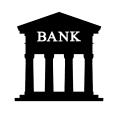 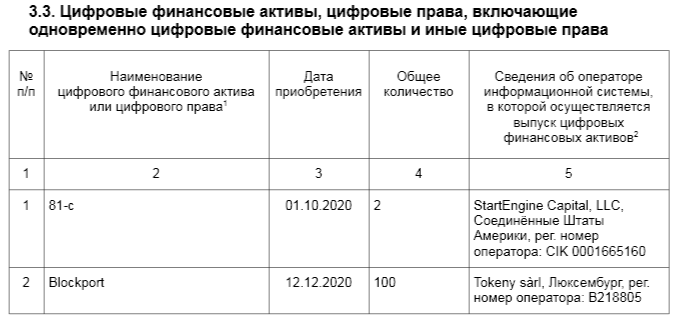 ОБРАТИТЕ ВНИМАНИЕ счета, ЗАКРЫТЫЕ в 2021 до 31.12.2021 отражать в справке не нужно, но по ним может быть получен доход в виде процентов по вкладу (или капитализации), который необходимо отразить в разделе 1  справки
ВСПОМНИТЕ заключали ли Вы                                     ранее кредитные договоры с банками,  приобретали ли в «кредит» бытовую   технику, одежду и т.д., Возможно счет в банке не закрыт